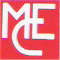 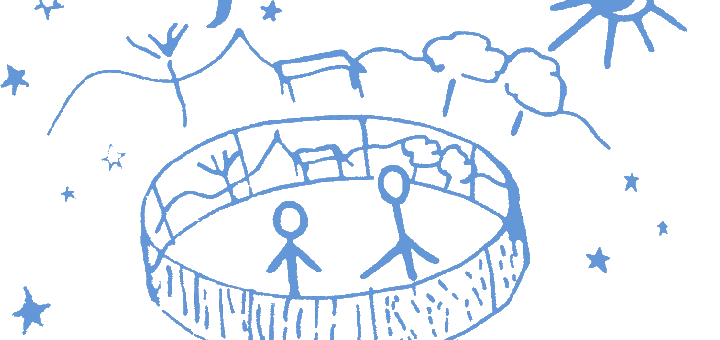 L’analemma di Parma 2018
A cura di Elisa De Sanctis
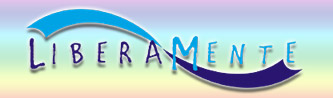 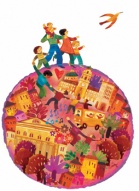 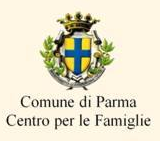 1 incontro 14 aprile
Siamo qui ora perchè …
Un primo giro per presentarsi e sapere le aspettative di tutte
Sono venuta da quella direzione…
gioco sulle direzioni 
Ripercorri la direzione da cui sei venuta..
10 passi torni indietro e poi rientri nel cerchio 
A diverse velocità
Gioco sulle direzioni